Regional Planning Commission
Welcome to a CRCOG Zoom Meeting
We have muted attendees upon entrance. We will unmute people either individually or for everyone depending on the situation.  
For our public meetings, we will be taking a roll-call of attendance based on who we identify as being on the call and then ask those we cannot identify to state their name and town.
Each time you speak, you must identify yourself with your name and town prior to making your point.
If you are abstaining or objecting to an action item, please state your name and town.
Meeting materials are available at CRCOG.org
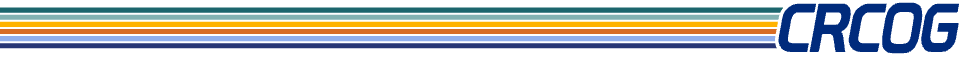 Regional Planning Commission
Welcome and Introductions

Adoption of Minutes: March 21, 2024 (attachment) 

Vote to Set the Date and Time of the 2024 Plan of Conservation and Development Public Hearing 

CRCOG Staff Updates

Report on Zoning and Subdivision Referrals 

What's New in My Town (Break Out Rooms Depending on Attendance)

Other Business
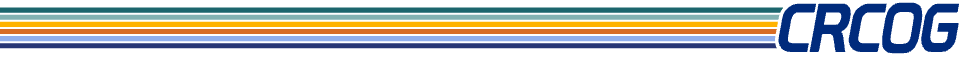 1. Welcome & Introductions
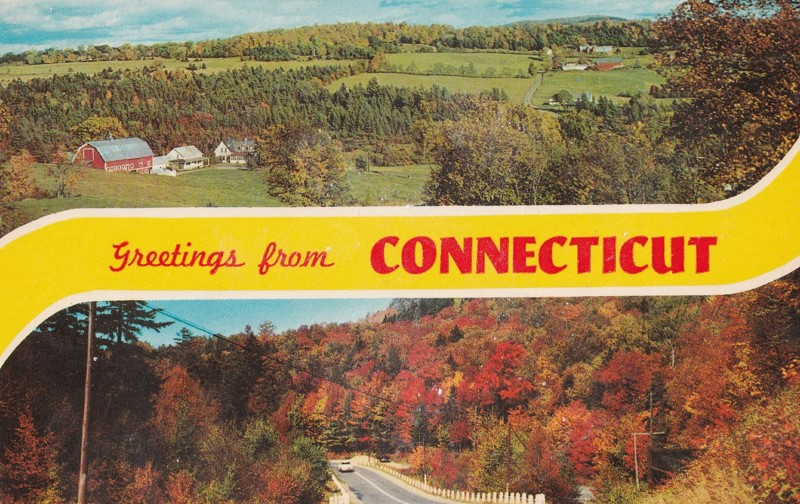 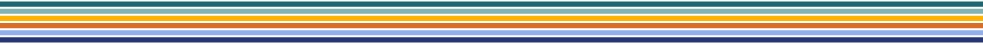 2. Adoption of Minutes: 3/21/2024
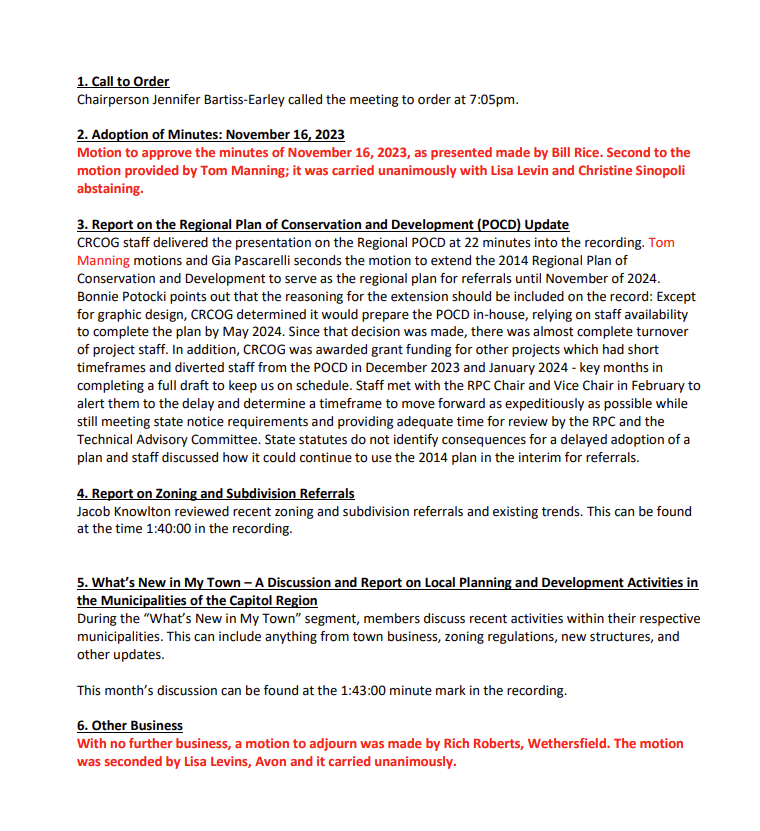 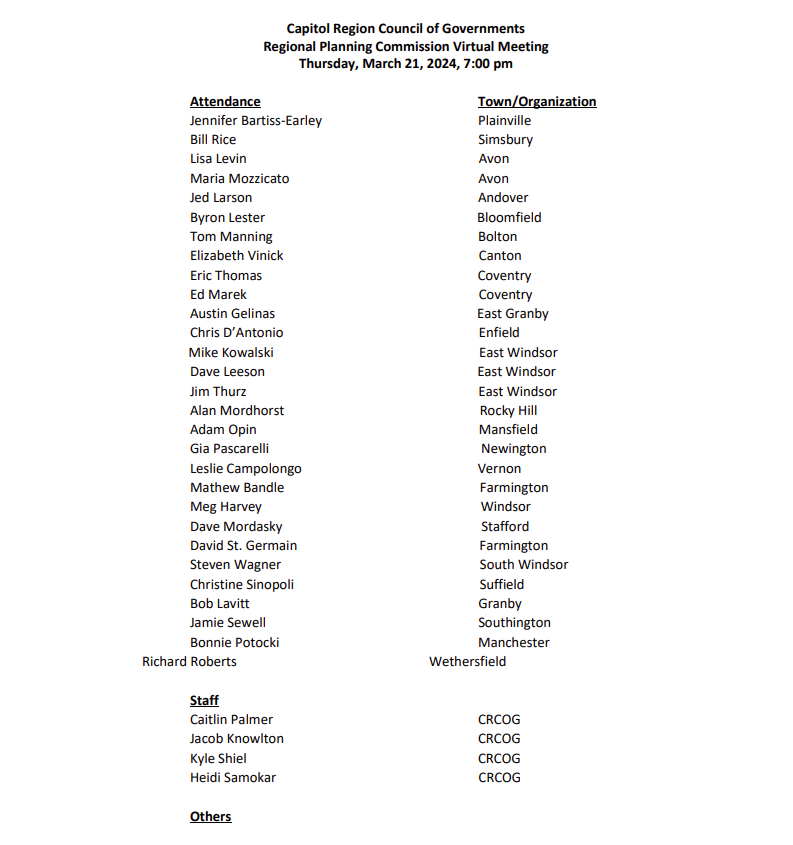 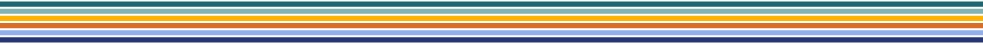 3. Vote to Set the 2024 POCD Update Public Hearing
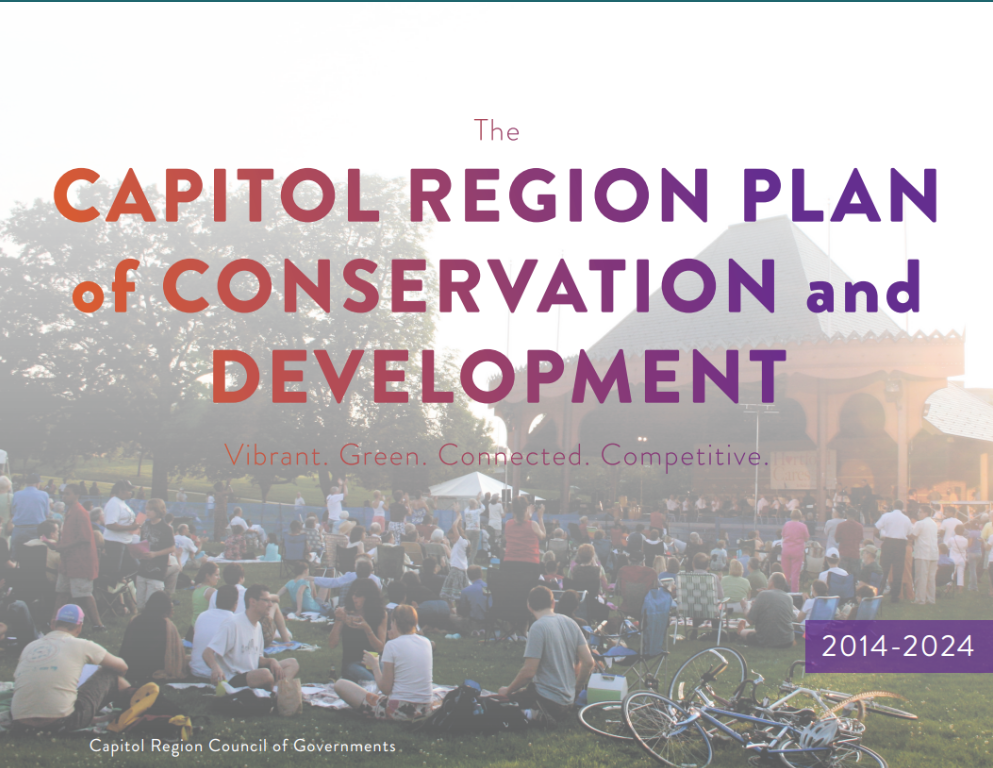 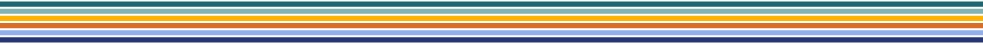 [Speaker Notes: Enfield: Utalized the sustainability triangle to form a resiliency chapter with language that was extremely validating of the human experience, covering equity very well: I'm excited to see how it applies to their land-use decisions in the future.]
4. CRCOG Staff Updates
New Staff!
Climate 
Housing
Warehousing
Stormwater
Micromobility
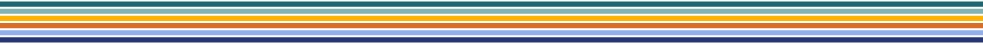 [Speaker Notes: Enfield: Utalized the sustainability triangle to form a resiliency chapter with language that was extremely validating of the human experience, covering equity very well: I'm excited to see how it applies to their land-use decisions in the future.]
4. CRCOG Staff Updates – New Staff!
Kim Bishop
Economic Development Coordinator
Sonya Carrizales
Environmental Planner
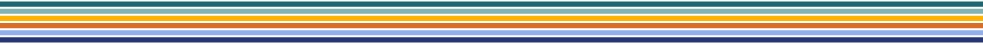 [Speaker Notes: And for those of you familiar or involved with SCT – we also are joined this summer by 2 Fellows – Adrian Huq and Brett Hurley – if you want contact information for anyone, just request that in the chat]
4. CRCOG Staff Updates – Climate Action Planning
Priority Climate Action Plan
Completed! Approved by EPA
Comprehensive CAP
Due next Summer
Reviewing 80+ actions
$17.7M Implementation Grant Application
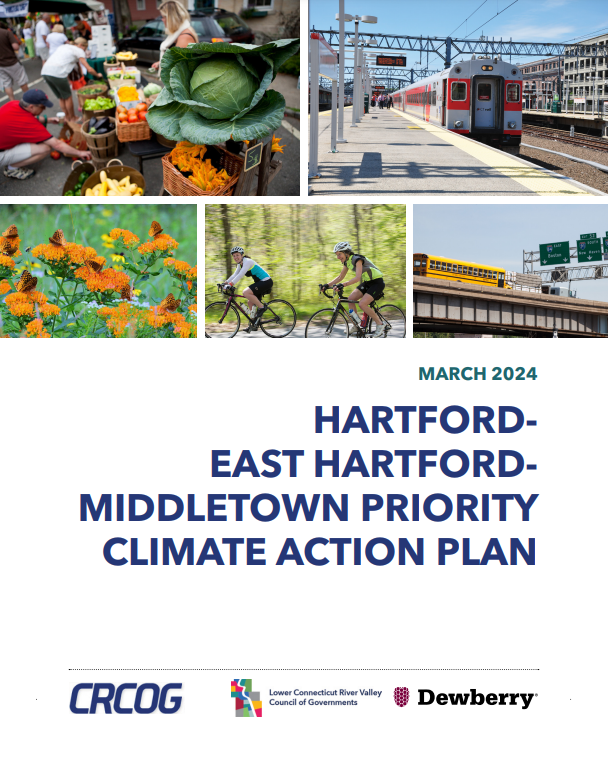 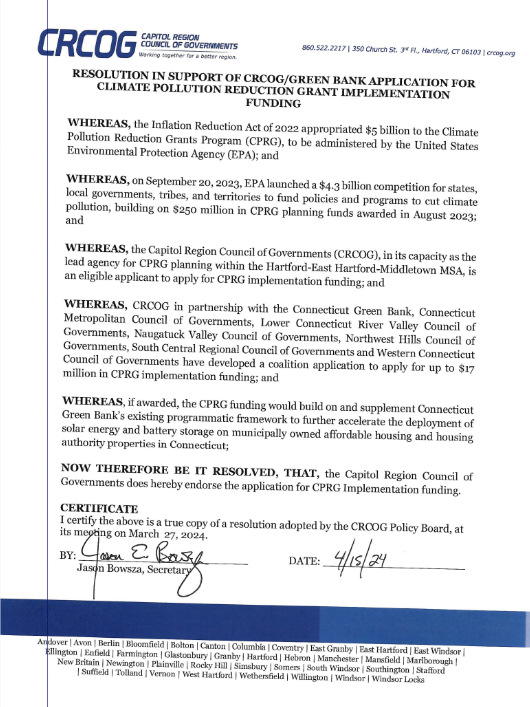 Contact Kyle:
kshiel@crcog.org
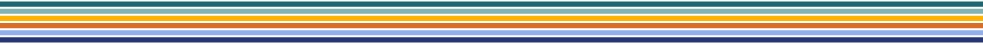 [Speaker Notes: The MSA received $1M in funding through the Climate Pollution Reduction Grant program to conduct climate action planning work – CRCOG is the lead agency for the MSA (our region plus RiverCOG+)
Kyle continuing to lead the climate planning work we’re doing
Completed the priority CAP earlier this year – identified 6 priority actions
Building off one of those, we submitted as lead applicant for a coalition of 7 COGs and implementation grant application to help install and remove barriers to solar panel installation
Currently working on the CCAP, all the actions that didn’t make it into the priority plan are now being reviewed and will need to be measured for their potential to reduce GHGs]
4. CRCOG Staff Updates – Regional Housing Strategy
A toolkit to:
Help municipalities implement their Affordable Housing Plans & tackle housing-related challenges
Identify regional roles in creating affordable housing

Preparing Scope of Work / Request for Qualifications (RFQ)
Deeper dive into data, clear & compelling guidance documents, one-pagers, tools for public, trainings, & more.

Anticipate releasing the RFQ this Summer
Contact Heidi:
hsamokar@crcog.org
NVCOG Housing and School Enrollment Webinar
https://nvcogct.gov/what-we-do/land-use/education-training/
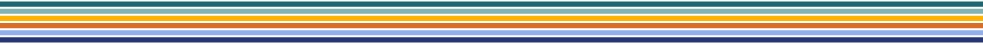 [Speaker Notes: https://nvcogct.gov/what-we-do/land-use/education-training/ 

PUT IN CHAT]
4. CRCOG Staff Updates – Warehousing Study
RFP released in Mayand have received 3 submissions, select by end of July

Better understanding of trip generation, environmental, brick-and-mortar retail impacts as well as transportation infrastructure and land development needs for warehouse and distribution centers

Goal to help state, regional, and local policymakers better understand the challenges and opportunities presented by the growth in e-commerce and associated logistics and warehousing centers
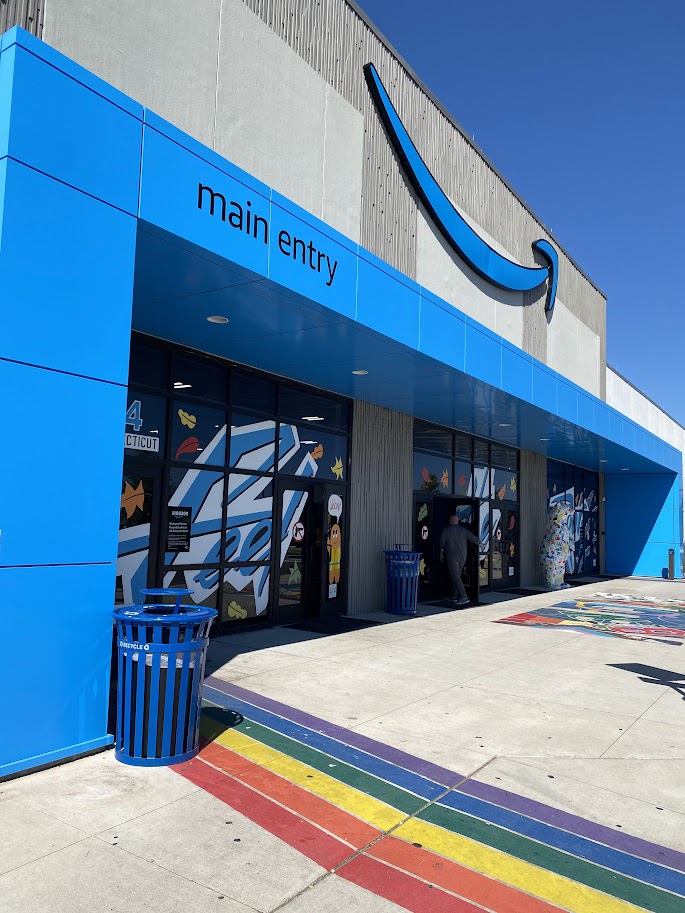 Contact Kyle:
kshiel@crcog.org
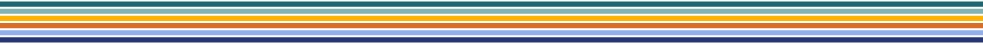 4. CRCOG Staff Updates – Stormwater & Hazard Mitigation
DEEP Grant to explore a regional stormwater authority/utility - project kick-off likely in Fall 2024
FEMA remapping Farmington River floodplains, event later this year
Resilient 2.0 identifying vulnerable areas for further technical assistance
Hazard Mitigation & Climate Adaptation Plan - awaiting FEMA approval then local adoption begins
Contact Heidi:
hsamokar@crcog.org
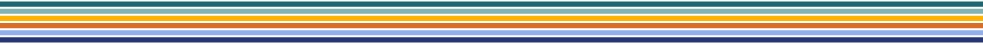 4. CRCOG Staff Updates - Micromobility
RFP released seeking a new vendor to provide micromobility services

Resolution to Policy Board later this month

1st Phase – Hartford, New Haven, New Britain pilot (Spring)

2nd Phase – other interested CRCOG and Capitol Region Purchasing Council towns
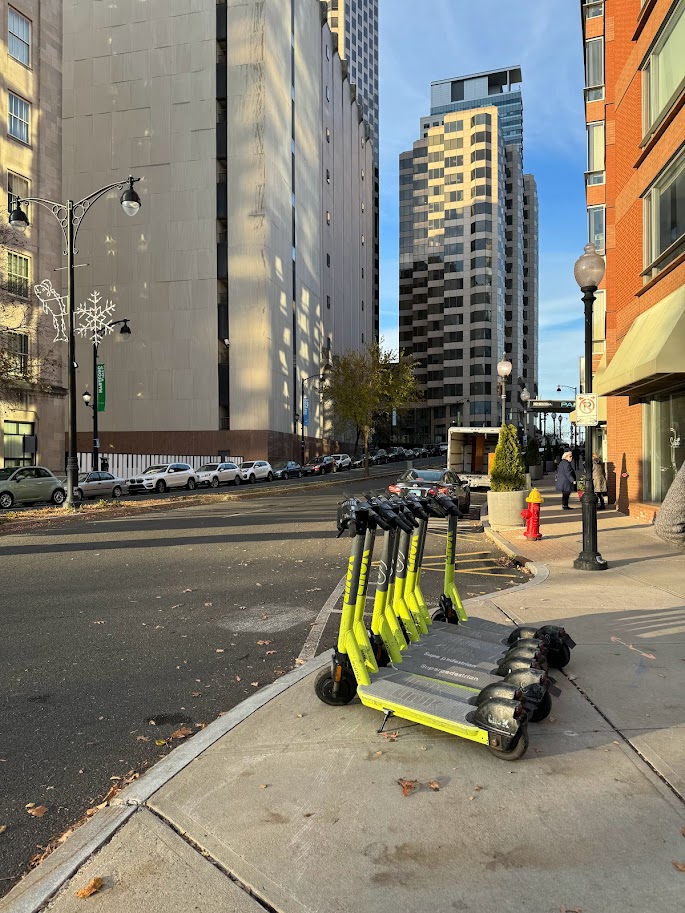 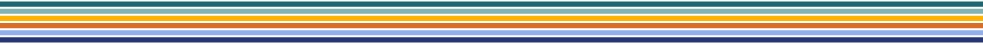 5. Report on Zoning and Subdivision Referrals
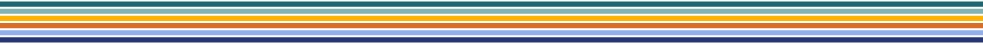 [Speaker Notes: Enfield: Utalized the sustainability triangle to form a resiliency chapter with language that was extremely validating of the human experience, covering equity very well: I'm excited to see how it applies to their land-use decisions in the future.]
6. What’s New in My Town
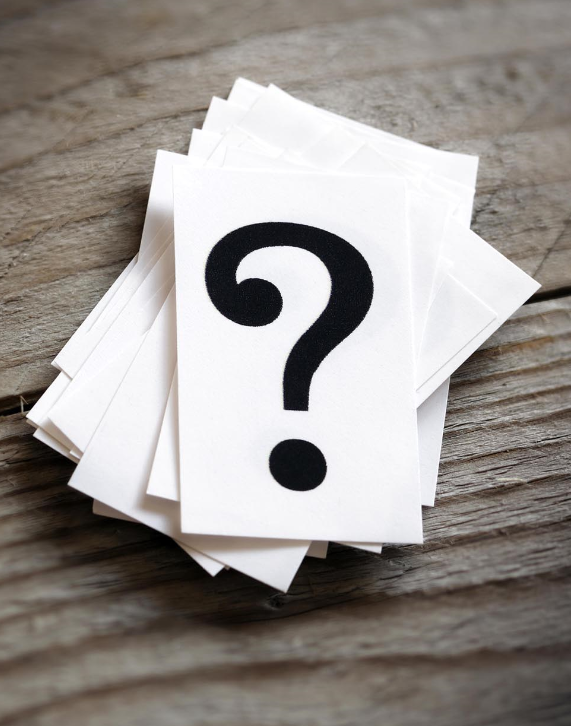 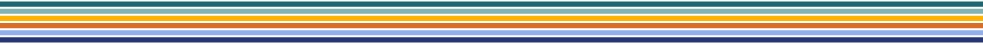 7. Other Business
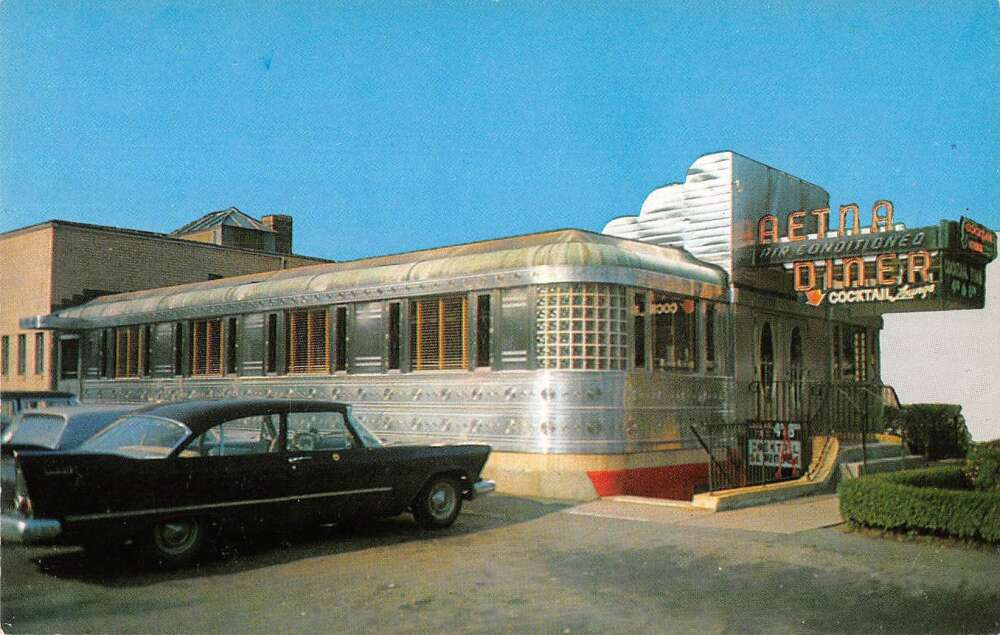 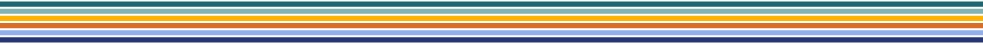